Social welfare systems in Europe
Walter Lorenz
The political challenge of modernity:capitalism creates the unequal distribution of all forms of capital
For the middle classes financial capital (property, ownership of the means of production) ensured also the acquisition of human capital (servants, labourers) so that they were free to accumulate social capital: leisure time in clubs, hobbies, trade fairs, commercial partners…  political parties. 

For the working classes this means not only less financial capital but also restrictions on social capital
central question: who is now responsible for solving social problems?
individuals – in which case they need to be made aware of their responsibility, probably through deterrents (threat of the workhouse)
volunteers (the churches, humanitarian projects, philanthropy) by  helping ‘informally’
public organisations – police, institutions (schools, hospitals, asylums), social workers.
European welfare developments before World War II
Largely responses to crises (war-effects, pandemic!, unemployment, poverty, class division): uneven development, political compromises.

In post-Habsburg countries, the social institutions created were directed at mitigating needs of people who were in particularly difficult situations.
 Law on social care passed in Poland in 1923 endured until 1990, typical for Central and Eastern European countries (Zalewski 2005). 
Social assistance was based on the local authorities' cooperation with local civic organisations responsible for the fate of the poorest people. In Poland  mainly religious organisations (Caritas), benefits predominantly in kind: food, accommodation, fuel in winter …
Reliance on “container institutions” (asylums for poor, disabled, mentally ill, orphaned people)
Czechoslovakia - Social policy during the first republic
After the end of World War I, laws on unemployment benefits,eight-hour working hours and the disbursement of pensions to disabled veterans and the bereaved of the fallen. 
In 1924, sickness insurance was reformed, and disability and old-age insurance of the workers employed in the private sector was codified. The economic crisis of the 1930s decreased social activities: e.g. the state aid scheme for the unemployed was modified so that only union members were entitled to the benefits; the 
housing protection programme was gradually reduced until 1937 when it was completely abolished.
Czechoslovakia after 1945
In 1947,a comprehensive social insurance scheme was adopted for all employed persons and the National Insurance Company was founded. 
4 types of insurance:  accident, old-age, sickness and unemployment insurance. 
old-age pensions, 3 categories according to the sector in which they worked (the retirement age differed). 
Since “poverty was abolished”, benefits for the poor did not exist; although, they were later reintroduced but without legal support, which means that they did not officially exist until 1991 (Kvapilová, 2010). 
From the 1950s to the 1980s, the state-funded social services were distributed through employers.
 In 1974, the family policy was reformed to promote a higher natality rate (the so-called Husák’s children). “Leninist model of the welfare state”
History of Soviet welfare measures 1917-1992
Utopian era (post 1017 revolution): Lenin promises comprehensive social security measures (income maintenance) – cannot be kept because of economic difficulties
Realism: 1920s – limited protection for skilled workers, investment in health and education, concentrated on urban areas (solidarity of workers)
Industrial emphasis (1928): unemployment benefits abolished by Stalin, work a civil duty, doctors mainly attached to hospitals (control of “real illness”); investment in education (future labour force) housing, disability, pensions neglected.
1950s Khrushchev reaffirms original social policy commitments: equality, public housing, workers’ access to higher education, old-age pensions doubled.
Constant threat: only economic growth can guarantee the realisation of the plans – state is forced to become practically a capitalist entrepreneur (workers do not receive the full benefit of the surplus they produce).
Social policy is used to support the economy primarily, not the needs of the population.
Fundamental, contrasting notions of welfare
Renewed support for public welfare after World War II in Western Europe – motives:
Reward for returning soldiers (“a country fit for heroes”, Britain) – war bonus
Anti-fascism, anti-Nazism bonus: promoting a voluntary commitment to the nation, de-centralised organisation
Anti-communism (Cold War bonus): The West has to look after citizens better than the East; German model: Social Market Economy
Trend towards “de-commodification” : everybody should be able to benefit from support irrespective of personal financial resources – social class equality bonus
Principle of “De-commodification”(Esping-Andersen)
“De-commodification occurs when a service is rendered as a matter of right, and when a person can maintain a livelihood without reliance on the market. De-commodification strengthens the worker and weakens the absolute authority of the employer.”

- Which social services today are de-commodified and to what extent?
Main welfare concerns in the first decades after World War II
secure growth, 
full (male) employment, 
predictable welfare needs (education, health, pensions, housing)
homogenous societies, 
dominance of class over identity-politics ad 
national political-economic independence
How many of those bonuses are still valid today after 1989?
War – a long time past
Fascism and Nazism – not seen as an issue of social policy
Cold War – „resolved“ after 1989
Class differences – stimulus for individual effort (activation)
Social expenditure in % of GDP – what do these curves say?
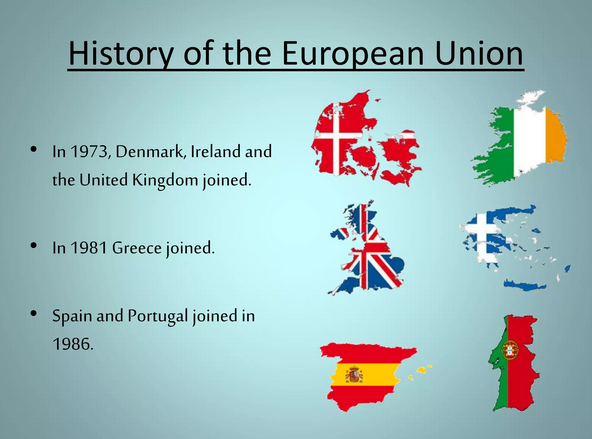 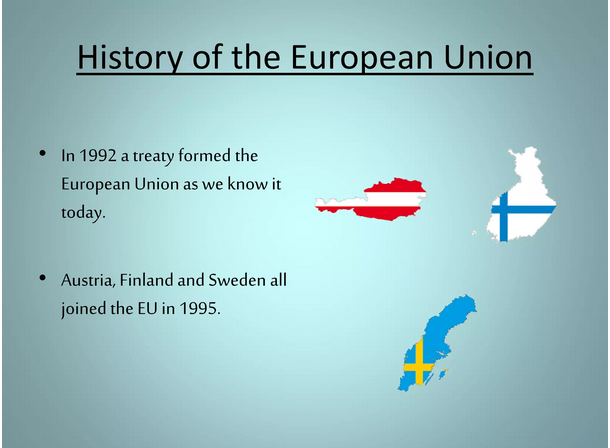 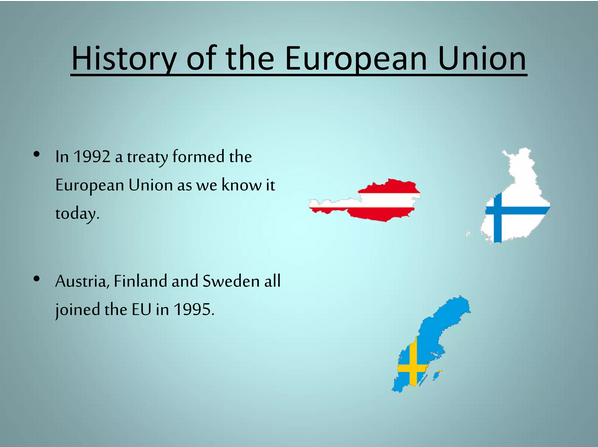 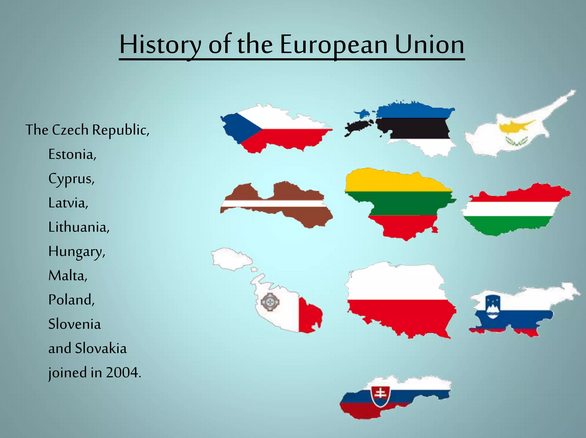 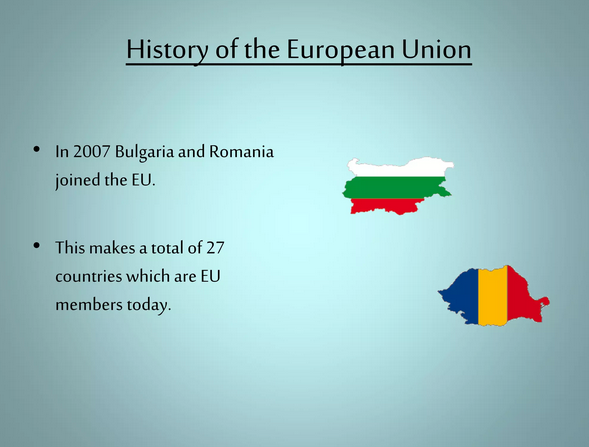 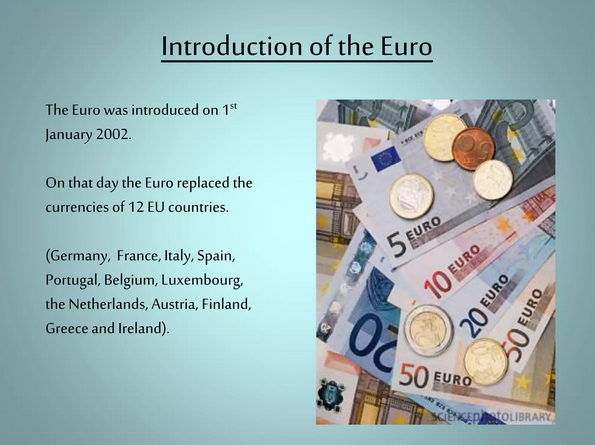 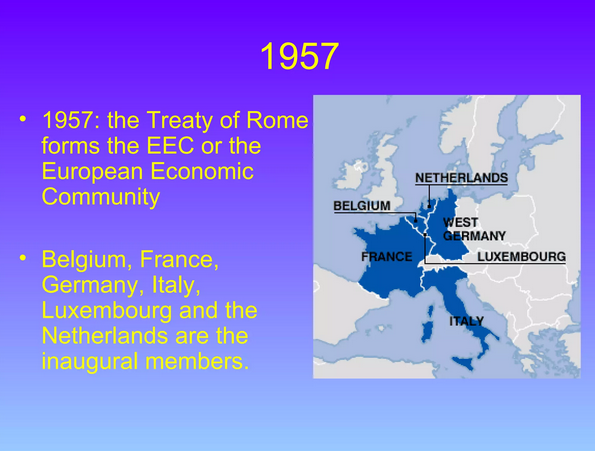 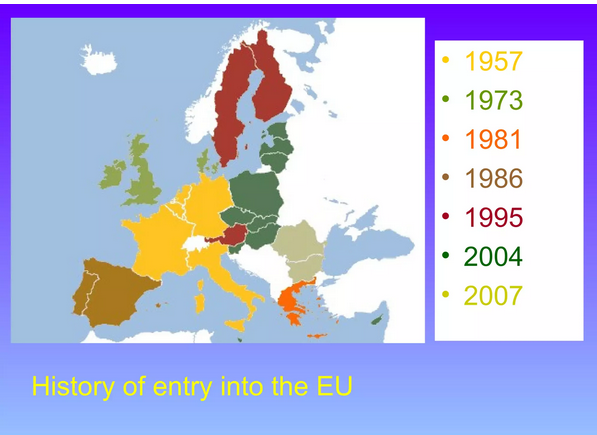 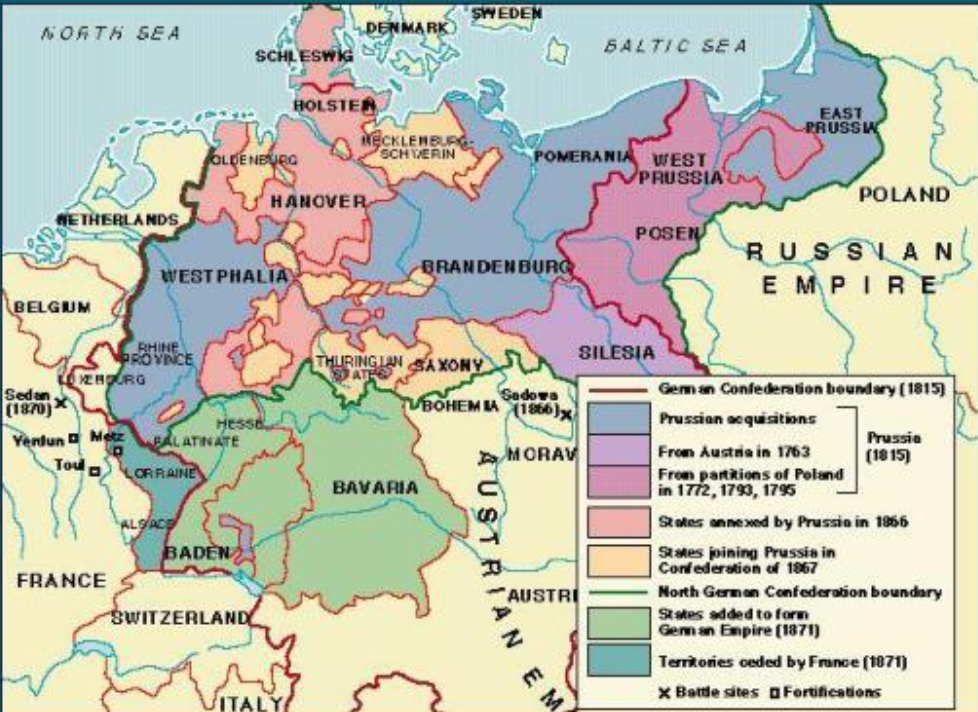 German unification
Internal mesures:
- Abolition of internal tarifs boosts industrualisation
Declares Social-democratic Party (SPD) illegal 1878
Problems of industrialisation arise: migration to urban centres
Takes social-demicratic principles of social welfare to unite the social classes and avoid class divisions
Expels Jesuits but invents „subsidiarity“
External measure:
War with France 1871 unites all the kingdoms of Germany under Prussian leadership against a common enemy : Revival of the „Heiliges Romisches Reich Deutscher Nation“, 
Deutscher Nation“,  Wilhelm I crowned in Versailles
National unity with retrospective orientation
Compulsory (private) insurance in Germany (first world-wide) “to reconcile the working classes to the authority of the state.”
1883: sickness insurance (2/3 contribution by employer, 1/3 by worker)
1884: accident insurance law
1889: old age insurance (including invalidity)
(unemployment insurance only in 1927!!!)

Social Democratic Party (SPD) since 1875 practically banned from participating in public politics
Limits to EU making social policies
The principle of subsidiarity determines when the EU is competent to legislate, and contributes to decisions being taken as closely as possible to the citizen (article 5 of the Treaty on European Union).  
This means: social policy remains largely the responsibility of the single member state and the EU can only determine “framework conditions” and compensatory programmes (European Social Fund, European Regional Fund …)
subsidiarity
The Union can therefore only act in a policy area if:
the action forms part of the competences conferred upon the EU by the Treaties (principle of conferral);
in the context of competences shared with Member States, the European level is most relevant in order to meet the objectives set by the Treaties (principle of subsidiarity);
the content and form of the action does not exceed what is necessary to achieve the objectives set by the Treaties (principle of proportionality).
John Paul II 1991
“By intervening directly and depriving society of its responsibility, the Social Assistance State leads to a loss of human energies and an inordinate increase of public agencies, which are dominated more by bureaucratic ways of thinking than by concern for serving their clients, and which are accompanied by an enormous increase in spending. In fact, it would appear that needs are best understood and satisfied by people who are closest to them and who act as neighbours to those in need”.
EU social objectives
Article 2 of the Treaty on European Union states that the Union’s aim is to promote the well-being of its peoples and beside a “highly competitive social market economy” it aims at “full employment and social progress”. 
It also states “It shall combat social exclusion and discrimination, and shall promote social justice and protection, equality between women and men, solidarity between generations and protection of the rights of the child”.
EU social policy initiatives
1994 White Paper European Social Policy: a WayForward for the Union - shared values: democracy and individual rights, free collective bargaining, the market economy, equal opportu-nities for all, social welfare and solidarity
2000 European  Council  at Nice confirms principles 
2000 Lisbon Strategy – making EU "the most competitive and dynamic knowledge-based economy in the world capable of sustainable economic growth with more and better jobs and greater social cohesion" by 2010 
cont.d
2001 Communication on Employment and SocialPolicies:  a  Framework  for  Investing  in  Quality
2005 European  Values  in  a  Globalised World:‘unity and diversity in shaping economic and social policies’

Overview of regional integration policy:
https://ec.europa.eu/regional_policy/en/policy/what/history/
EU Instruments with social implications
European Social Fund (ESF): main instrument for supporting jobs, helping people get better jobs and ensuring fairer job opportunities for all EU citizens. It works by investing in Europe’s human capital – its workers, its young people and all those seeking a job. ESF financing of EUR 10 billion a year is improving job prospects for millions of Europeans, in particular those who find it difficult to get work
view: https://ec.europa.eu/esf/videos_include.jsp?mode=1&videoId=2521&vl=en&langId=en
European Regional Development Fund (ERDF): 
'thematic concentration’ on key priority areas:
Innovation and research;
 The digital agenda;
 Support for small and medium-sized enterprises (SMEs);
 The low-carbon economy.
Cohesion Fund: set up in 1994, provides funding for environmental and trans-European network projects in the Member States whose gross national income per capita is less than 90% of the EU average.
The Just Transition Fund  is a new instrument of the Cohesion Policy 2021-2027, as the first pillar of the Just Transition Mechanism in the context of the European Green Deal aiming at achieving the EU climate-neutrality by 2050. 
REACT-EU is a legislative proposal to repair the social and economic damage caused by the COVID-19 pandemic, and to prepare for a green, digital and resilient recovery. REACT-EU seeks to mobilise an additional EUR 58 billion for the structural funds in the 2020-2022 period, and to increase flexibility in cohesion policy spending
In 2007 the European Globalisation Adjustment Fund (EGF) started with a budget of some 500 million euro a year. Its aim is to help workers made redundant as a result of changing global trade patterns to find another job as quickly as possible.
 In the EU budget for 2006 some 9.9 percent went to the policy area “Employment and social affairs”. It was the third largest policy area after “Agriculture and rural development” (45.2 percent) and “Regional policy” (23.8 percent).
Some commentators have thus concluded that, “contrary to popular belief, the level of financial resources deployed by the EC by way of redistributive social policy is considerable” (Falkner 2006). However, like most of EU social policy, ESF expenditures are also subordinated to economic objectives: employment, the workforce, competitiveness, growth. Thus, the ESF is also an instrument for economic efficiency rather than for redistribution (social justice). 
(Stanisława Golinowska, Maciej Żukowski, in Diversity and Commonality in European Social Policies: The Forging of a European Social Model, 2009, p. 303)
The ‘economisation of social policy’ in the EU
While social policy responsibilities in the EU remain largely national responsibility, the creeping (or rampant) privatisation of social and health services in member states brings those areas more and more under the influence of EU competition law:
“Problems are emerging as a consequence of marketization and the partial privatization of social policy. For example, obligatory pension funds (like those in Poland) are part of the obligatory and universal pension systems, and thus of social policy, with national competence. On the other hand, they are managed by private financial institutions operating on the financial market, with strong EU rules on competition and basic freedoms.
One conflict between the national competence in social policy and EU competence in competition and the freedom of services may also concern other parts of social policy, such as health care – especially in the case of the competition between health care providers.
Thus, the deepening of economic integration has consequences for social policy. This influence of the EU on the social policies of member states may be described as the “Europeanization” (in the EU sense) of social policy “by the back door” – through progress in economic integration, without a clear strengthening of EU competencies in social policy” 
(Stanisława Golinowska, Maciej Żukowski, 2009, p. 315)
Example: Lisbon Strategy 2008
coordination of social policies was decided by the Member States in the European Council in March 2000, when the Lisbon Strategy was launched. One of its aims was to modernise the European social model, to invest in people and to combat social exclusion by using the Open Method of Coordination (OMC). It seems that, at its origins, the Lisbon Strategy was an attempt ‘to put social priorities on a similar level as economic policies’ (Goetschy 2014), even if economic governance was dominant in the Treaties.
Priority of economic over social policy –Lisbon Treaty
‘1. The Member States shall coordinate their economic policies within the Union (…). 2. The Union shall take measures to ensure coordination of the employment policies of the Member States (…). 3. The Union may take initiatives to ensure coordination of Member States’ social policies’. The way the three paragraphs are formulated shows a hierarchy, which gives priority to economic policies over employment policies and especially over social policies.
East-West imbalance and the social question
The enlargement of the EU to the east raised questions about the feasibility of Social Europe, since it created a geographical divide in Europe in terms of productivity and wage levels. Rounds of enlargements have made the EU much more imbalanced and heterogeneous as compared to its predecessor, the European Economic Community, which in itself can be seen as an obstacle to a deep social dimension whether it requires more common legislation or common funds.
„convergence?“
those who believe that all problems in the East will be slowly resolved by experiencing higher than average GDP growth need to look beyond the GDP growth figures and see gaps in health conditions, life expectancy and in particular, the extraordinary population decline experienced in Eastern Member States and especially the more Eastern regions of those.
Economic convergence seems to be happening simultaneously with divergence regarding political values and social models.
Euro-zone – greater integration North-South?
dramatic disparities between North and South in terms of unemployment and poverty levels. “the Eurozone crisis critically exposed the naïve policy
theory-in-use of deepening European economic inter -dependence without an adequate safety net”.
High youth unemployment rates in Spain and high NEET rates in Italy increased dramatically 2011-3
The incapacity of Greece to deal with the social consequences of the banking and fiscal crises was even more striking, with an extraordinary rise in income inequality and material deprivation.
EU response to national debt crisis 2008„Excessive Deficit Procedure“ (all except Estonia, Luxembourg and Sweden.)
In Greece and Cyprus, all welfare sectors have been affected. The economic crisis and austerity policies have had a catastrophic impact on people’s income and on poverty. 
The social protection system has been dismantled and families reappear as the only existing safety net 
In Portugal, provision of public services, especially in healthcare and education, has been cut down. Structural reforms regarding labour market flexibility were imposed.
EU social policies and the Financial Crisis of 2008
“The crisis showed the strengthening of an already existing tension between the economic integration and the social dimension. On the one hand, the EU aims towards more convergence in welfare issues and social policies and supports especially the new Member States; but on the other hand it only has few instruments of rather weak nature at its disposal. The Member States have to act under crisis-driven constraints, especially those subjects to a macroeconomic adjustment programme (ECB, EC and IMF) and/or subject to an excessive deficit procedure. As a result, the differences inside the EU and between the Member States are increasing tremendously”.
Kerschen, N., & Sweeney, M. (2016). Chances and Limits of the European Social Integration BT  - Challenges to European Welfare Systems (K. Schubert, P. de Villota, & J. Kuhlmann, eds.). https://doi.org/10.1007/978-3-319-07680-5_36
EU policies correspond to the 2nd ‘disembedding’ of social relations since 1980s
Nation state monopoly position in defining social integration conditions is being challenged at both supra- and sub-national level
Demographic changes linked to economic pressures create added mobility
Social relationships become temporary (growth in singles households)
Privatisation of social responsibilities
Post 1989 – liberal convergence or new divisions?
Liberalisation of trade exchanges
Expansion of European Union, Schengen Agreement
Transnational social networks
Lifestyle ‘free-for-all’
“end of ideology”

Post-modern relativism
Re-emergence of (popular) nationalism
Privatisation creates social divisions
(political) insistence on ‘facts’ (if necessary through’ fake news’)
Algorithms to filter flow of information
Recovery plan for Europe “Next Generation EU”
This is NextGenerationEU. This is more than a recovery plan. It is a once in a lifetime chance to emerge stronger from the pandemic, transform our economies, create opportunities and jobs for the Europe where we want to live. We have everything to make this happen.

We have the vision, we have the plan, and we have agreed to invest together €806.9 billion*. 

It is now time to get to work, to make Europe greener, more digital and more resilient.

https://commission.europa.eu/strategy-and-policy/recovery-plan-europe_en#the-largest-stimulus-package-ever
Brexit
The fact that benefits of the single market do not automatically trickle down to disadvantaged regions and social groups played a major role in the 2016 referendum result in the UK.
 English people outside metropolitan areas felt disenfranchised politically and economically, while UKIP, reinforced by egocentric Tory politicians, ensured that their frustration is directed to Brussels instead of London and in particular Westminster. 
Contrary to UKIP stereotypes, British people did not experience a « too social » EU, but the opposite, thanks to UK governments that refrained from taking advantage of EU funding tools.
Picketty et al. proposal 2018
“Our continent now finds itself caught between political movements whose only programme is the hunt for foreigners and refugees, a programme which they have now begun to implement; and on the other hand, parties that call themselves European, but which basically continue to imagine that pure and hard liberalism and the generalized competition of all (states, companies, territories, individuals) are enough to define a political project, without realizing that it is precisely the lack of social ambition that feeds the feeling of abandonment.”
Current EU support Programmes (post-Covid) in EURO
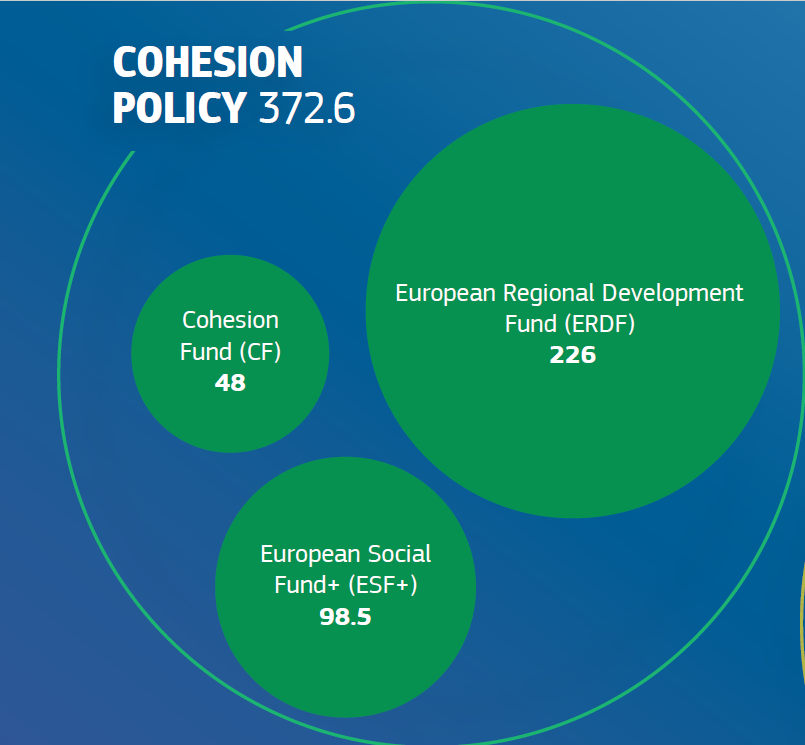 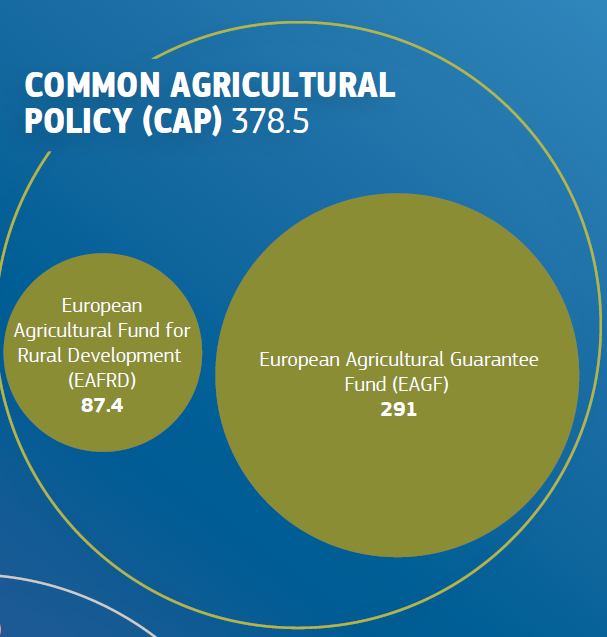 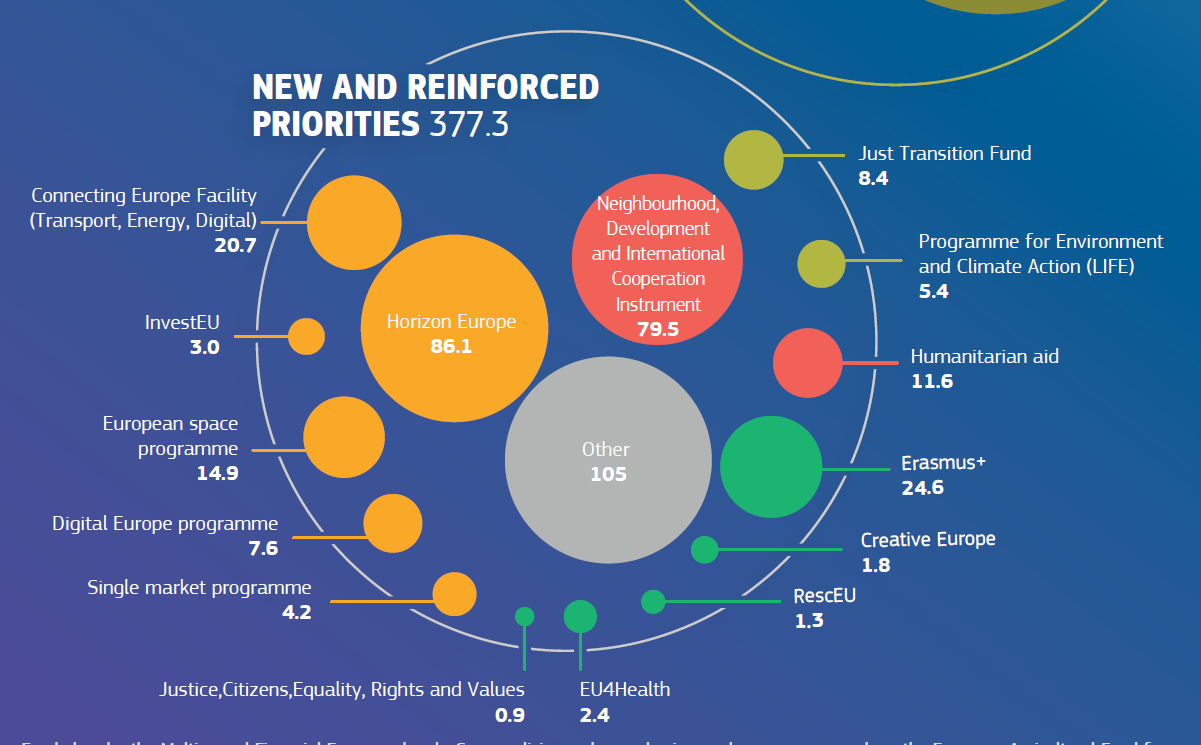 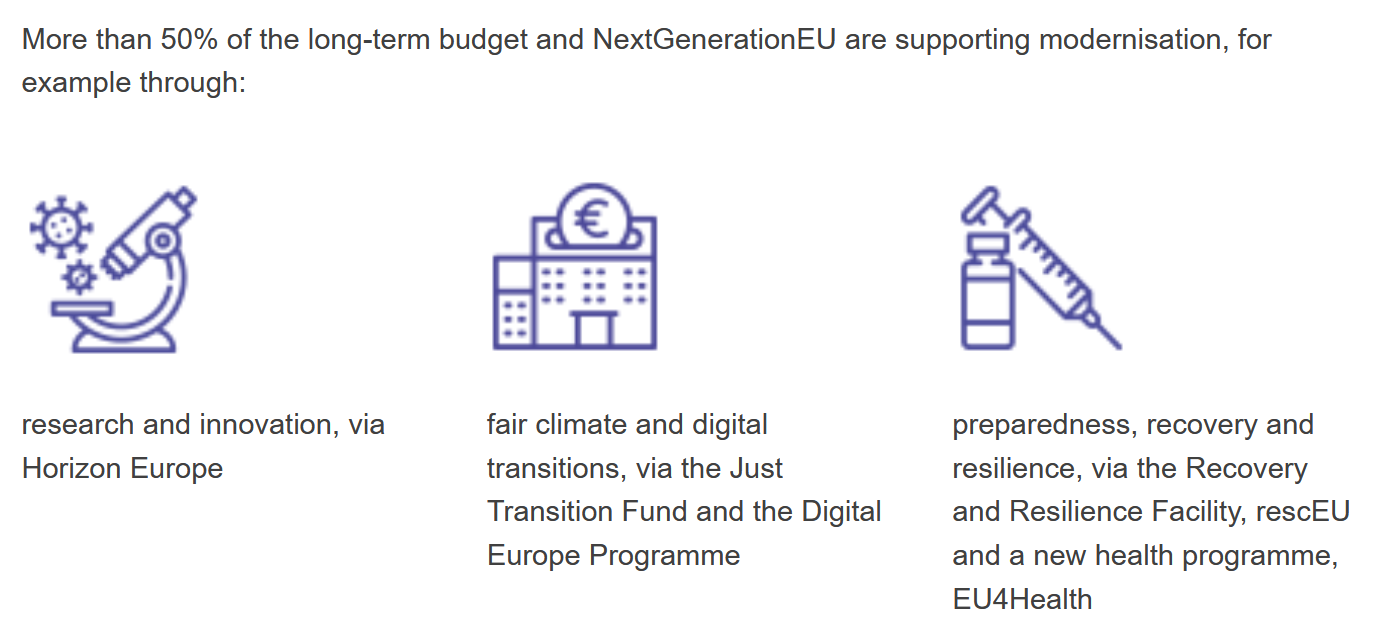 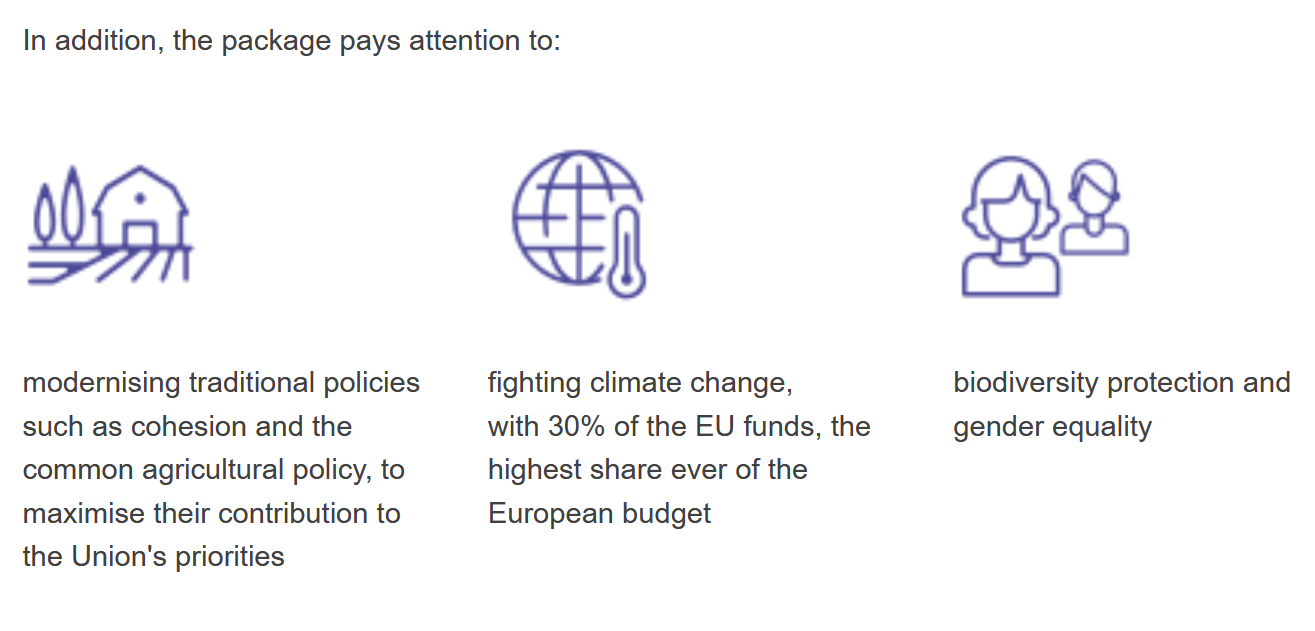 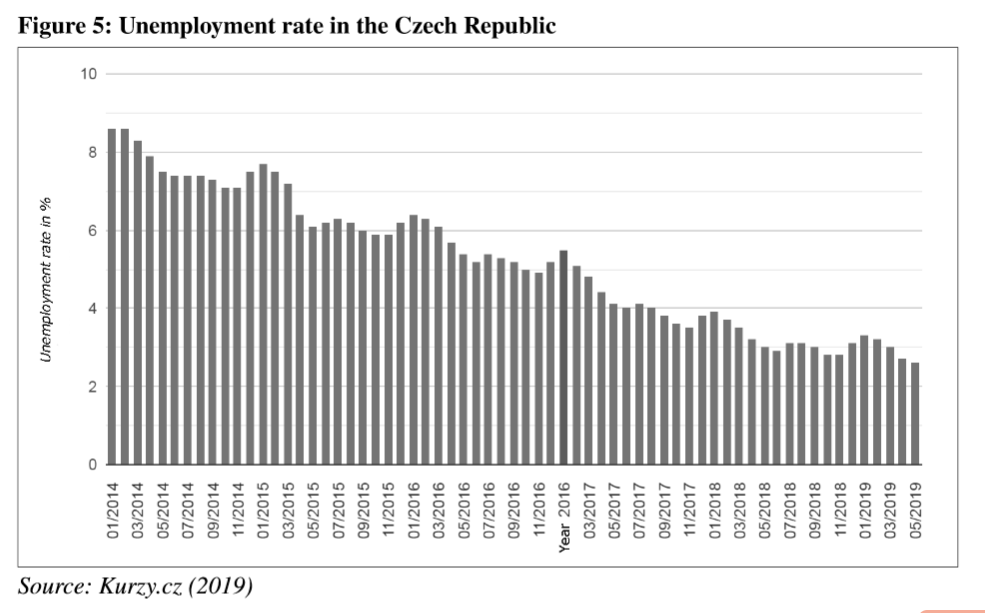